Сегодня у меня все получалось и мне было легко на уроке!
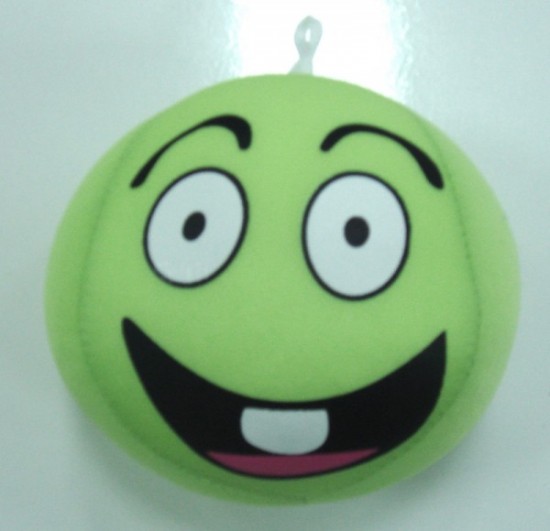 А мне было тяжело на уроке, но я буду учить, чтобы все понимать!
До новых встреч ,ребята!